SAC SCE Guided Pathways
Academic Senate Presentation
February 5, 2020
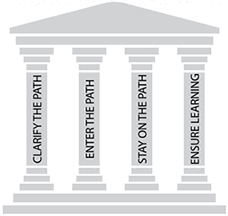 Our SCE GP Websitesac.edu/sce
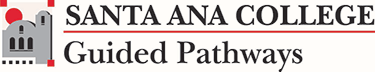 2
Spring GP Plans
Santa Ana College’s SCE’s Pathways Fair (Week of March 10th @ CEC & REC)
Student Success Pathways Conference (March 27, 2020 – 8a-1p at W-107)
Need your help:)
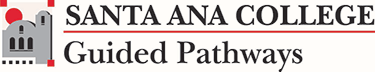 3
We need at least three people to provide a general overview of all the CAPs. This is the workshop that students will attend before selecting what specific CAP workshop they want to attend. 
Additionally, we need one (or maybe even two people) representing each CAP to inform and educate our students of the opportunities available to them in that CAP, as well as general information regarding their CAP.  ​
Finally, we would like for students to be given tours of facilities related to the CAP which will be part of the campus tour students will have that day. During the tour of facilities and the campus, we hope to assign student ambassadors to help guide our students. ​
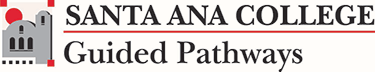 4
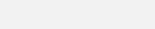 Add a footer
English and Math Support – Reza Mirbeik & John Tashima
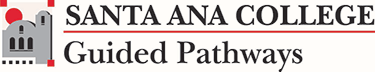 5
Thank You
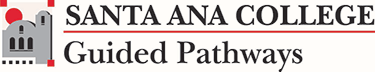 6